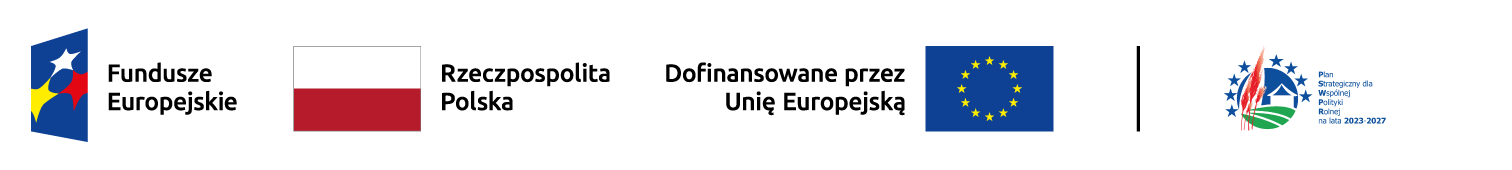 Zasady wyboru przedstawicieli LGDdo skłądu Podkomitetu ds. RLKS- rekomendacje
24 listopada 2023 r.
Decyzja w sprawie powołania Podkomitetu do spraw rozwoju lokalnego kierowanego przez społeczność (po zmianie) będzie przewidywała, że:
Skład Podkomitetu zostanie uzupełniony o przedstawicieli lokalnych grup działania (LGD) z każdego województwa, w którym wdrażany jest wielofunduszowy instrument RLKS. 
Członkowie reprezentujący LGD wejdą w skład Podkomitetu po zakończeniu procesu wyboru LSR oraz po przeprowadzeniu procedury wyboru przedstawicieli w każdym z województw.
LGD z każdego z ww. województw wyłaniają ze swojego grona po dwóch przedstawicieli.
Proponowane zasady wyłonienia przedstawicieli LGD – rola Urzędów Marszałkowskich:
UM organizuje proces wyłonienia przedstawicieli LGD do składu Podkomitetu z terenu swojego województwa.
Proces wyłonienia przedstawicieli powinien zakończyć się w ciągu miesiąca od podpisania ostatniej umowy ramowej z LGD w danym województwie.
UM przekazuje informacje o wybranych osobach Przewodniczącemu Podkomitetu oraz wszystkim LGD, których strategie zostały wybrane do dofinansowania.
UM umieszcza na swoich stronach internetowych informacje o:
rozpoczęciu procesu wyłaniania przedstawicieli LGD i jego przebiegu, 
wynikach wyborów.
UM opracowuje krótkie podsumowanie procesu wyłonienia przedstawicieli LGD do składu Podkomitetu (także umieszczone na stronach www).
Proponowane zasady wyłonienia przedstawicieli LGD – inkluzywność procesu:
Przedstawiciele LGD powinni zostać wybrani z udziałem wszystkich LGD, których strategie wybrano do dofinansowania w danym województwie. 
Proces wyłaniania przedstawicieli LGD powinien respektować warunki i zasady funkcjonowania LGD w danym województwie oraz regionalne zróżnicowanie LGD, tj,:
zapewnić udział sieci LGD działających od czasów poprzedniej perspektywy finansowej 2014-2020 oraz nowopowstałych sieci LGD (jeśli taki e zostały zawiązane),
uwzględniać podział LGD na miejskie lub wiejsko-miejskie, 
uwzględniać LGD mające doświadczenie z poprzedniej perspektywy finansowej 2014-2020 i nowopowstałe LGD.
Pożądanym rozwiązaniem jest zawiązanie przez LGD regionalnych sieci skupiających wszystkie LGD z danego województwa.

Przedstawiciele LGD powinni otrzymać informacje o zasadach wykorzystania ich danych osobowych w przypadku ich wybrania do Podkomitetu RLKS